Умножение 
дробей
Вспомни!
ПРЕДСТАВЬТЕ В ВИДЕ СМЕШАННЫХ ЧИСЕЛ НЕПРАВИЛЬНЫЕ ДРОБИ
Представьте в виде неправильных дробей числа:
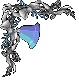 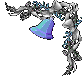 Игра "Лото"
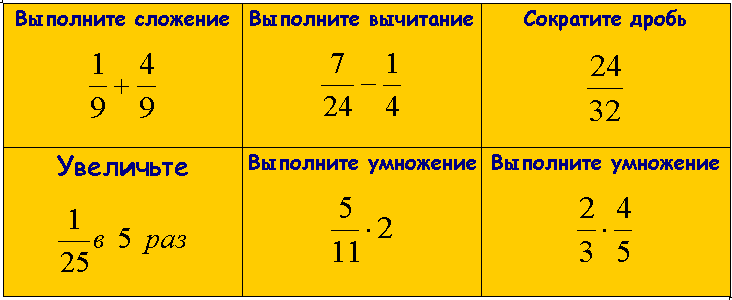 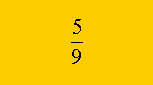 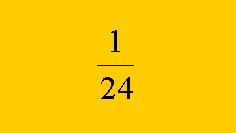 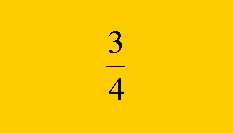 умножить
обыкновенную
Как
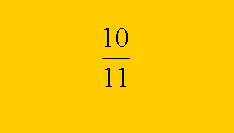 дробь
?
на
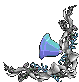 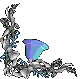 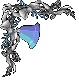 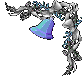 Результат исследования
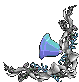 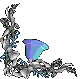 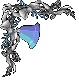 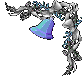 Задания на закрепление:
Вычислить:

1)                                       4)
 

2)                                       5)



3)                                       6)
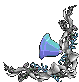 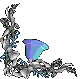 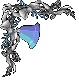 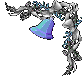 Работа экспертов!
арифметическая ошибка!
не сокращена дробь!
неправильную дробь нужно 
переводить в смешанное число!
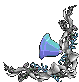 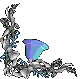 В каждом бидоне        литров молока . Таких бидонов 5.Сколько всего литров молока?
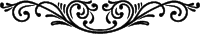 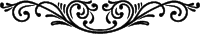 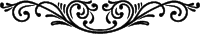 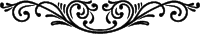 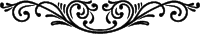 Сколько километров проедет велосипедист за               , если будет двигаться со

 скоростью                                 ?
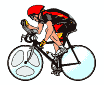 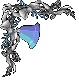 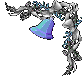 Проверим себя!